Каждый
   Охотник
       Желает
          Знать 
              Где 
                  Сидит
                      Фазан
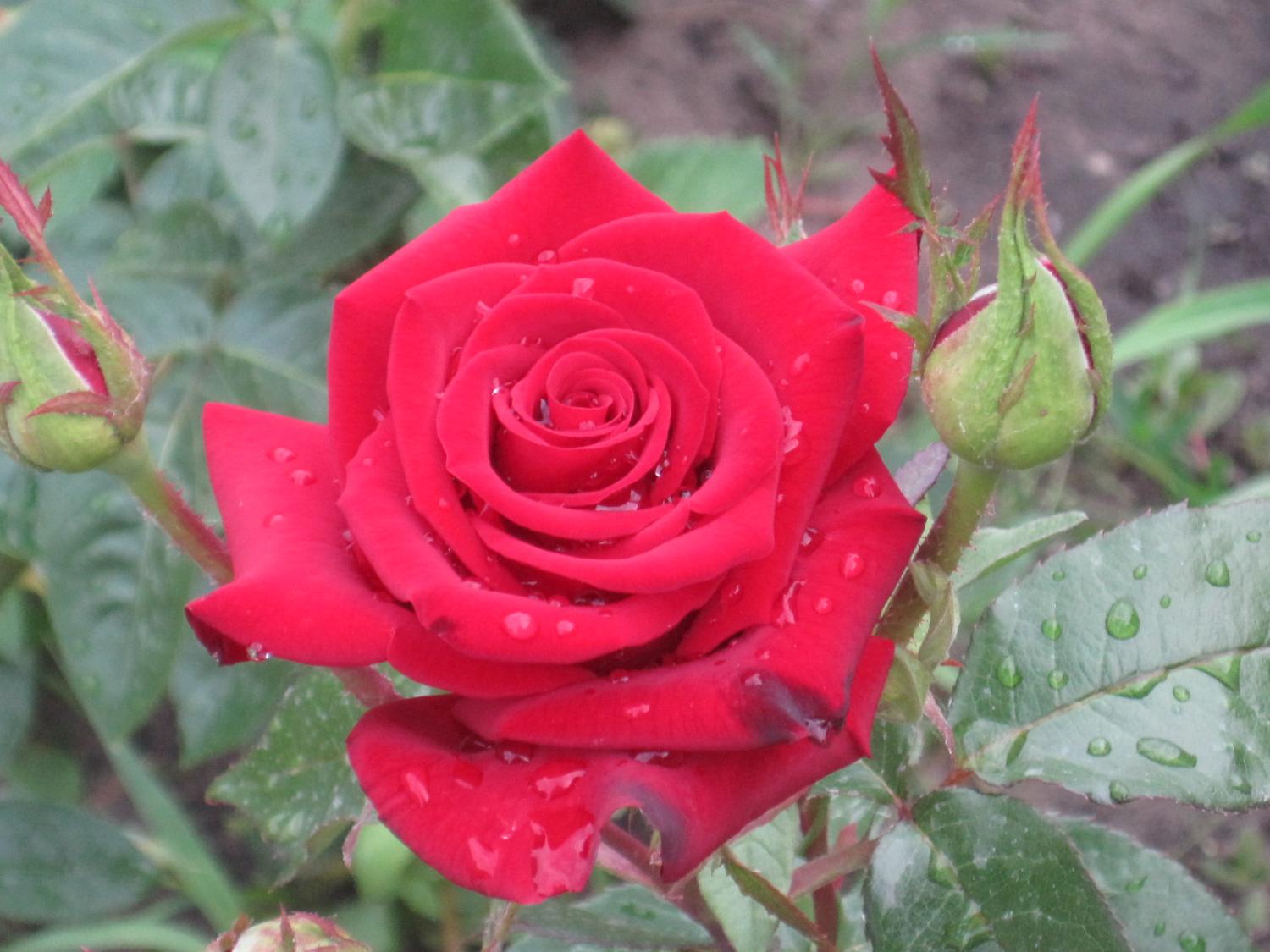 Каждый
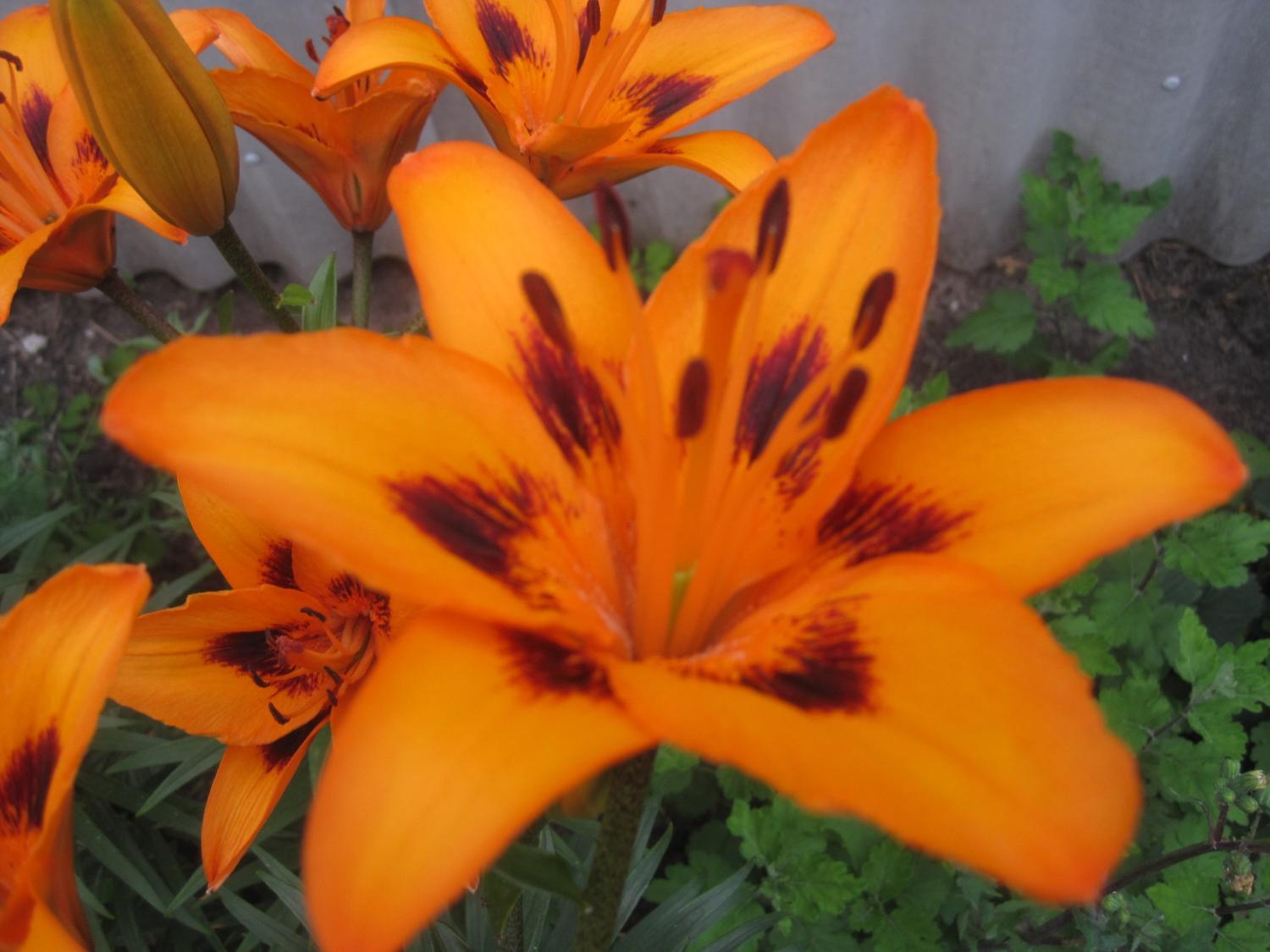 Охотник
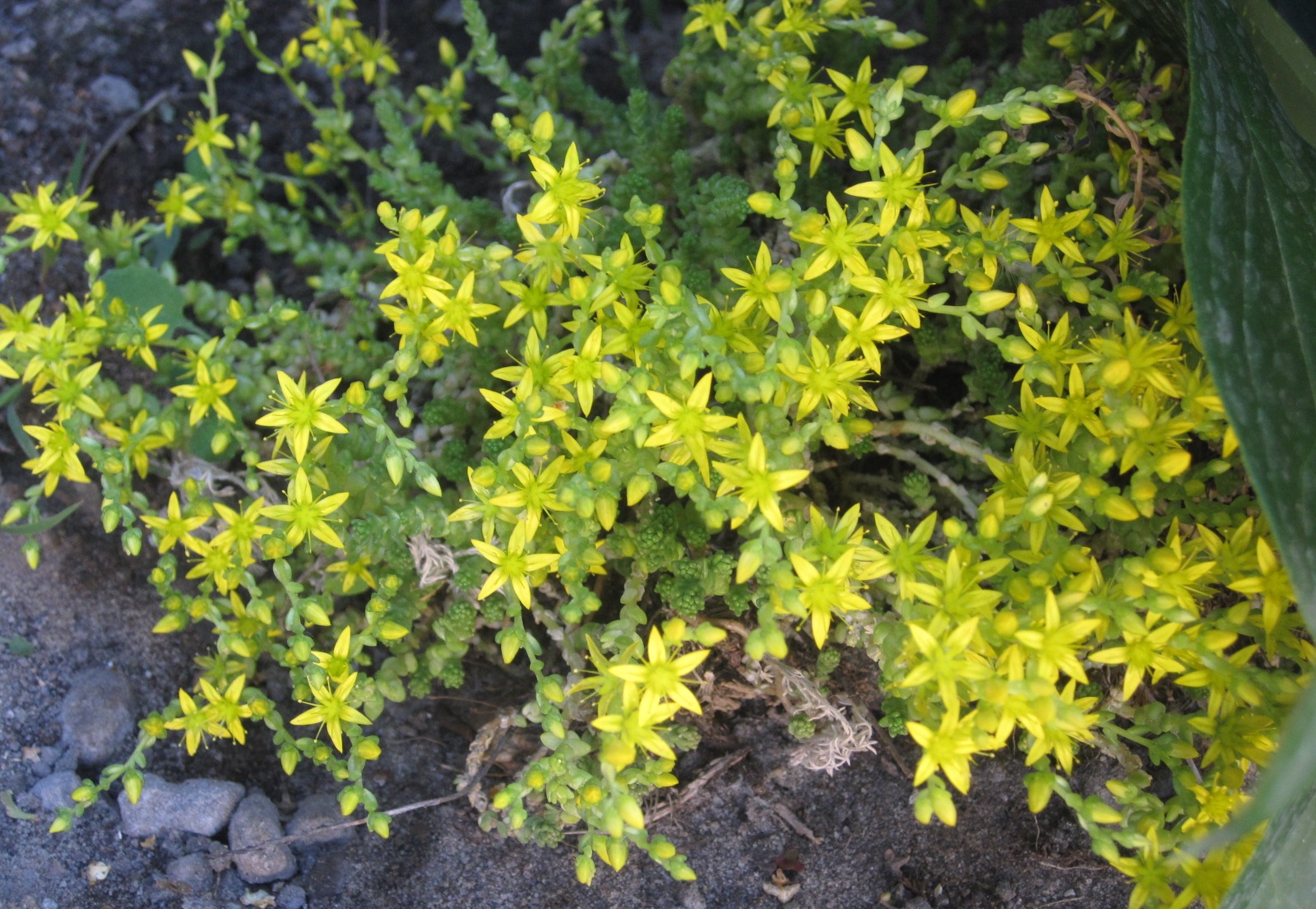 Желает
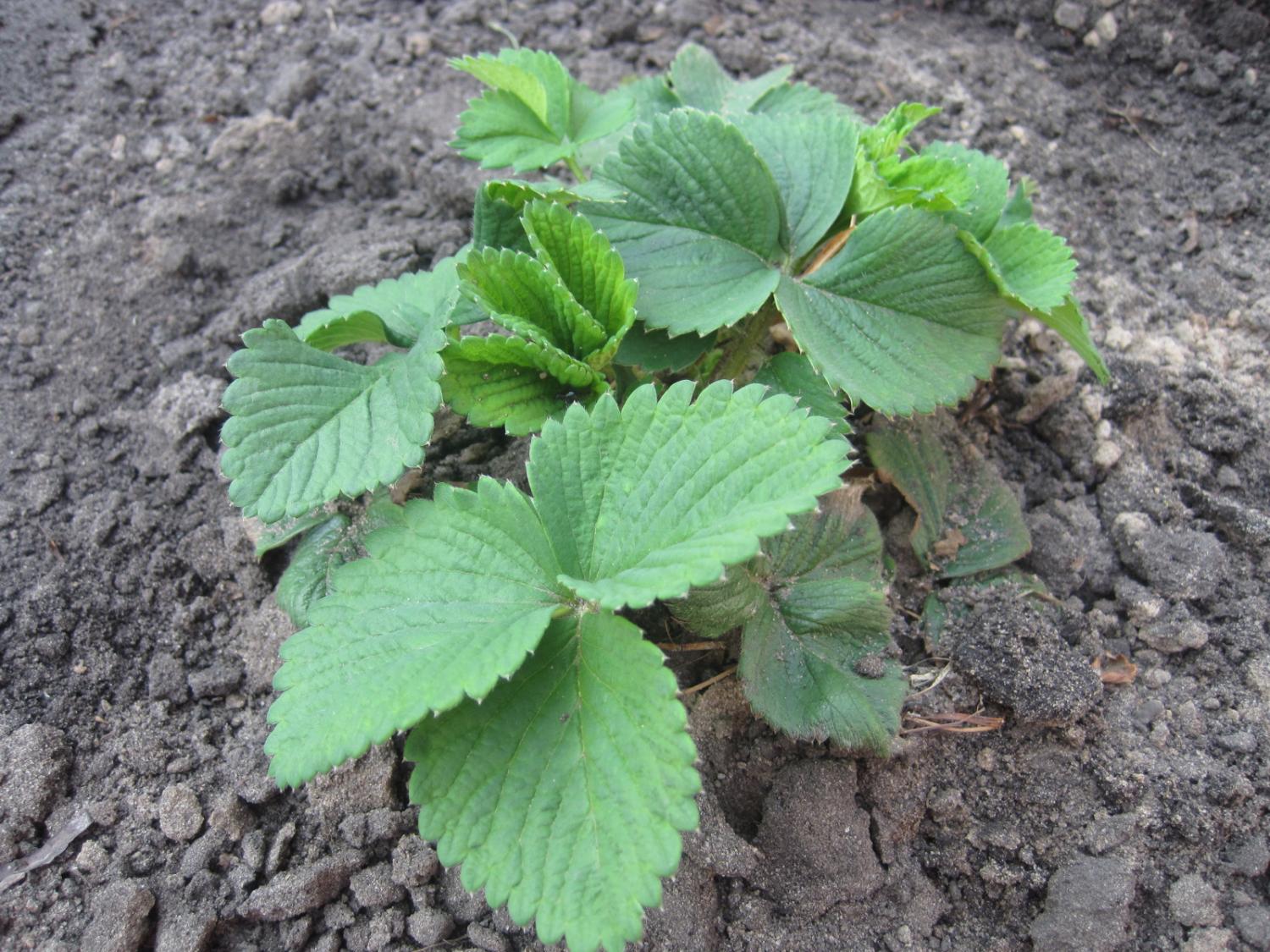 Знать
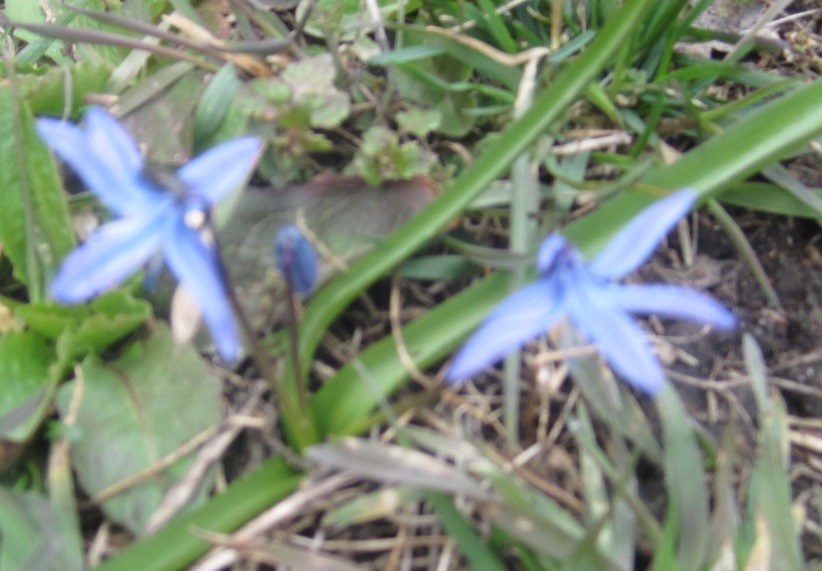 Где
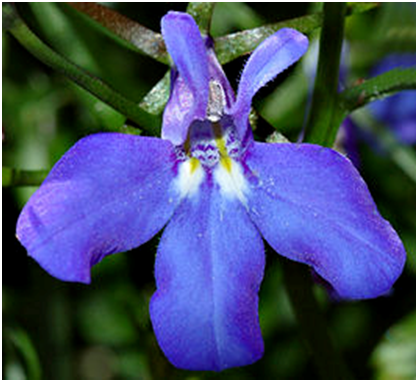 Сидит
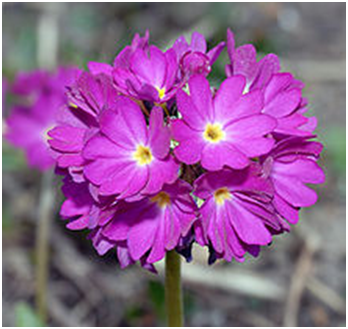 Фазан